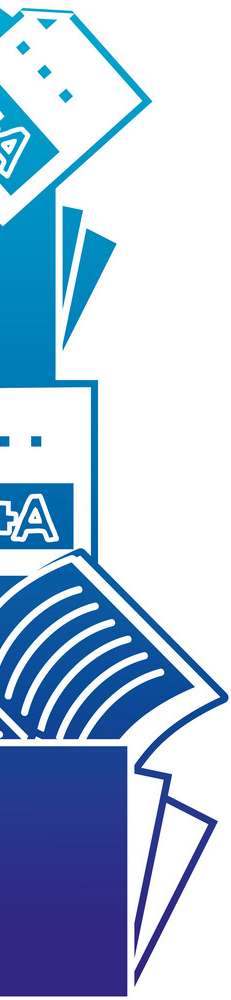 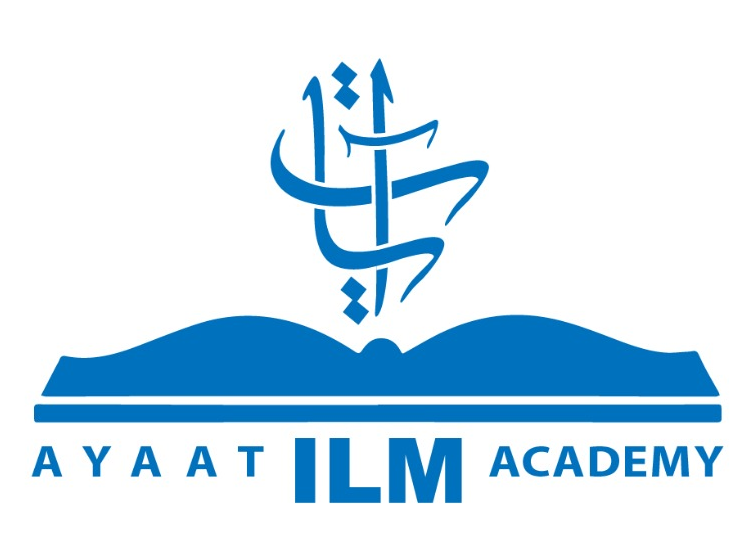 المحاضرة (13)
تفسير سورة الشرح
أكاديمية آيات للعلوم الإسلامية
غريب الألفاظ
من مقاصد السورة
من فوائد الآيات
أكاديمية آيات للعلوم الإسلامية      www.ayaatacademy.ca
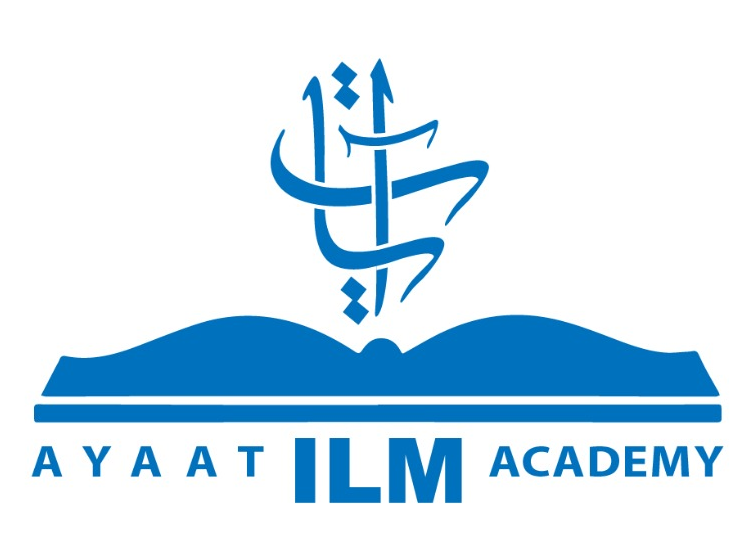 سورة  الشرح
أكاديمية آيات للعلوم الإسلامية
غريب الألفاظ:
﴿نَشْرَحْ لَكَ صَدْرَكَ﴾: أي بالنبوةِ وَبِشَقِّهِ وَتَطْهِيرِهِ ومَلْئِهِ إيمانًا وَحِكْمَةً. 
﴿وَوَضَعْنَا عَنكَ وِزْرَكَ﴾: حَطَطْنَا عَنْكَ عِبْئكَ وَثِقَلَكَ، والوزرُ: الحِمْلُ الثقيلُ.  
﴿أَنقَضَ ظَهْرَكَ﴾: أي: أَثْقَلَ ظَهْرَكَ 
﴿وَرَفَعْنَا لَكَ ذِكْرَكَ﴾: أَعْلَيْنَاهُ فَأَصْبَحْتَ تُذْكَرُ مَعِيَ في الأَذَانِ والإِقَامَةِ والتَّشَهُّدِ 
﴿فَإِذَا فَرَغْتَ﴾: مِنْ عَمَلٍ وِعِبَادَةٍ وَطَاعَةٍ
﴿فَانصَبْ﴾: لَا يَخْل وقتٌ مِنْ أوقاتكَ مِنْ عَمَلِ طاعةٍ في سَبِيلِ مَرْضَاةِ رَبِّكَ، والنَّصَبُ: التَّعَبُ.
﴿وَإِلَى رَبِّكَ فَارْغَبْ﴾: فَاضْرَعْ إليه راغبًا فيما عِنْدَهُ من الخيرِ
أكاديمية آيات للعلوم الإسلامية      www.ayaatacademy.ca
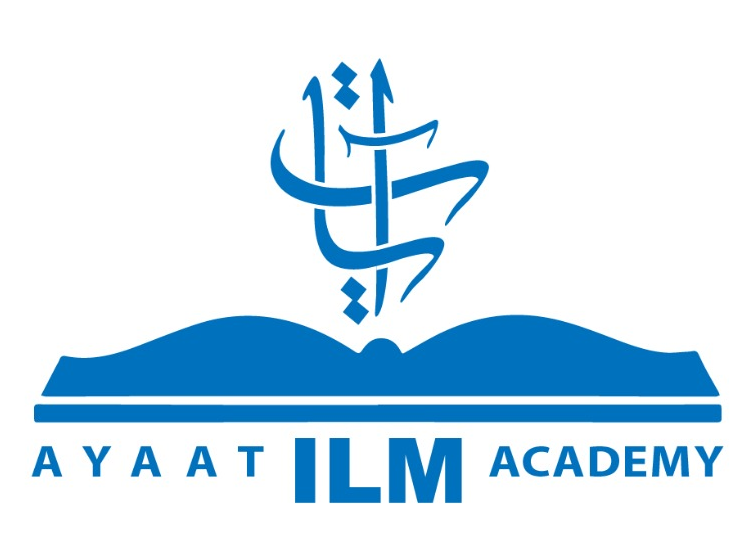 سورة  الشرح
أكاديمية آيات للعلوم الإسلامية
من مقاصد السورة:
ذكر إتمام منة الله على نبيه -ﷺ- بزوال الغم والحرج والعسر عنه، وما يوجب ذلك. الجنّة
من فوائد الآيات:
• رضا الله هو المقصد الأسمى
الذنوب أنقضت ظهر النبي -ﷺ-، وهو الذي رفع الله ذكره، فما بالك بباقي الخلق؟!
• لن يغلب عسر يسرين
أكاديمية آيات للعلوم الإسلامية      www.ayaatacademy.ca
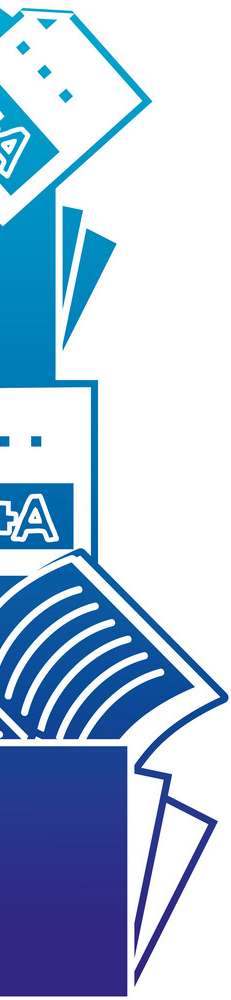 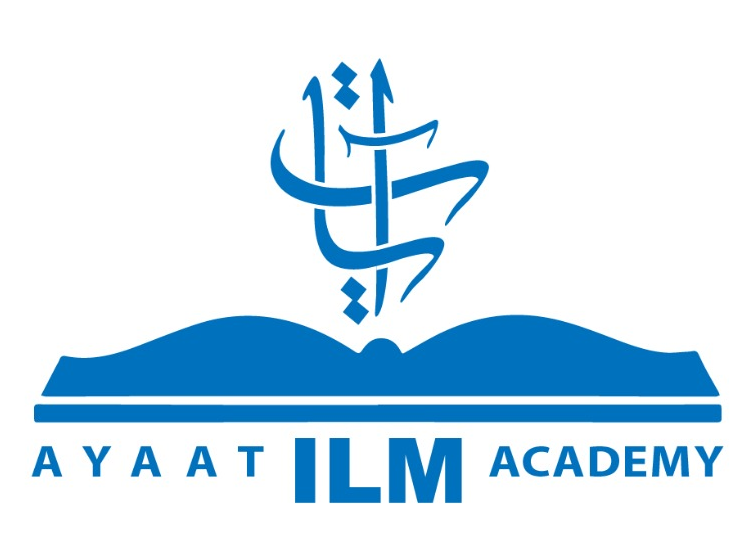 تفسير  سورة  التين
أكاديمية آيات للعلوم الإسلامية
مقدمة
غريب الألفاظ
من مقاصد السورة
من فوائد السورة
أكاديمية آيات للعلوم الإسلامية      www.ayaatacademy.ca
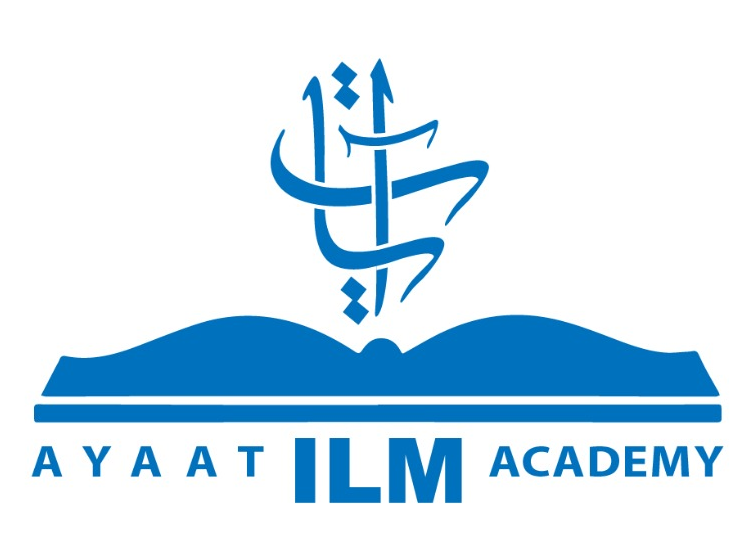 سورة  التين
أكاديمية آيات للعلوم الإسلامية
مقدمة:
عن البراء بن عازب قَالَ: «كَانَ النَّبِيُّ -ﷺ- يقرأ في سفره فِي إِحْدَى الرَّكْعَتَيْنِ ﴿وَالتِّينِ وَالزَّيْتُونِ﴾، فَمَا سَمِعْتُ أَحَدًا أَحْسَنَ صَوْتًا أَوْ قِرَاءَةً مِنْهُ» ( صحيح البخاري، والترمذي والنسائي)
غريب الألفاظ:
﴿طُورِ سِينِينَ﴾: جَبَلُ الطُّورِ بِسَيْنَاء، الَّذِي نَاجَى الرَّبُّ I- - فيه مُوسَى -#-
﴿أَحْسَنِ تَقْوِيمٍ﴾: في أجملِ صُورَةٍ في اعْتِدَالِ الخَلْقِ وَحُسْنِ التَّرْكِيبِ. 
﴿أَسْفَلَ سَافِلِينَ﴾: كان عاقبةُ أمرِه إلى النارِ وهي دَرَكَاتٌ بَعْضُهَا أَسْفَلَ بَعْضٍ، والمرادُ به الكافرُ
﴿بِأَحْكَمِ الحَاكِمِينَ﴾: بَلَى هُوَ أَحْكَمُ الحَاكِمِينَ صُنْعًا وَتَدْبِيرًا وَحُكْمًا وَقَضَاءً، لَا عَبَثَ في صُنْعِهِ ولا جَوْرَ في حُكْمِهِ
أكاديمية آيات للعلوم الإسلامية      www.ayaatacademy.ca
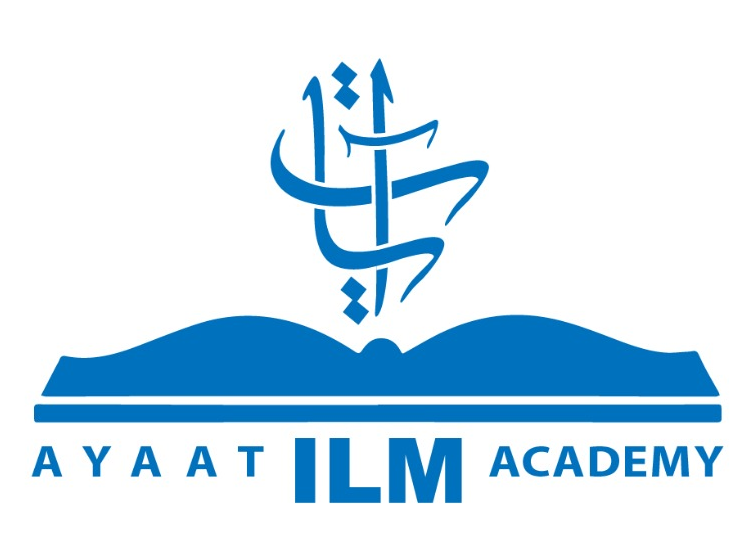 سورة  التين
أكاديمية آيات للعلوم الإسلامية
من مقاصد السورة:
ذكر قيمة الإنسان وشرفه بدينه، وسفوله وهوانه بتخليه عنه؛ لذا أقسم بأماكن نزول الوحي.
من فوائد السورة:
• لله أن يقسم بما يشاء.
• الإيمان والعمل الصالح سبب في المحافظة على كرامة العبد عند الله، وعدم انقطاع أجره.
• الحرص على التسليم والانقياد لأحكام الدين.
أكاديمية آيات للعلوم الإسلامية      www.ayaatacademy.ca
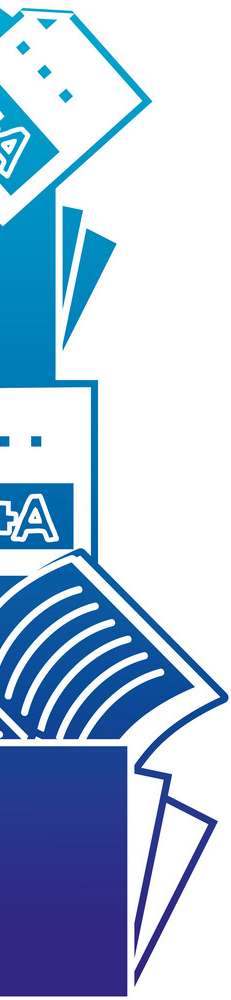 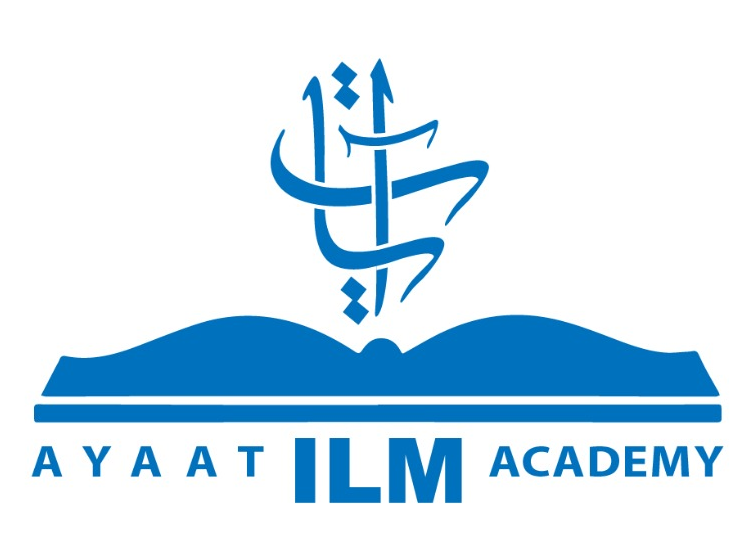 تفسير  سورة  العلق
أكاديمية آيات للعلوم الإسلامية
مقدمة
غريب الألفاظ
من مقاصد السورة
من فوائد السورة
أكاديمية آيات للعلوم الإسلامية      www.ayaatacademy.ca
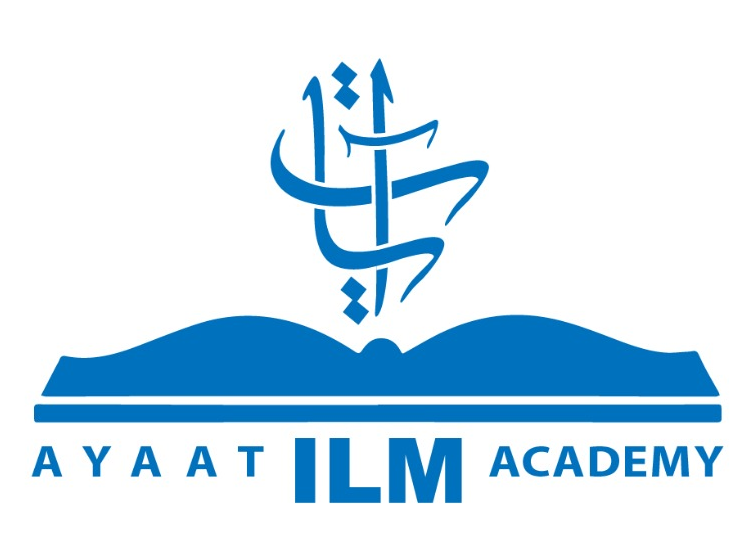 سورة  العلق
أكاديمية آيات للعلوم الإسلامية
مقدمة:
عَنْ عَائِشَةَ –رضي الله عنها- قَالَتْ: أَوَّلُ مَا بُدِئَ بِهِ رَسُولُ اللَّهِ -ﷺ- من الْوَحْيِ الرُّؤْيَا الصَّادِقَةُ فِي النَّوْمِ، فَكَانَ لَا يَرَى رُؤْيَا إِلَّا جَاءَتْ مِثْلَ فَلَقِ الصُّبْحِ، ثُمَّ حُبِّبَ إِلَيْهِ الْخَلَاءُ فَكَانَ يَأْتِي حِرَاءَ فَيَتَحَنَّثُ فِيهِ - وَهُوَ التَّعَبُّدُ - اللَّيَالِي ذَوَاتِ الْعَدَدِ، ويتزود لذلك، ثم يرجع إلى خديجة، فيتزود لمثلها حتى فجأه الوحي، وَهُوَ فِي غَارِ حِرَاءَ فَجَاءَهُ الْمَلَكُ فِيهِ، فَقَالَ: اقْرَأْ، قَالَ رَسُولُ اللَّهِ -ﷺ-: «فَقُلْتُ: مَا أَنَا بِقَارِئٍ -قَالَ- فَأَخَذَنِي فَغَطَّنِي، حَتَّى بَلَغَ مِنِّي الْجُهْدُ، ثُمَّ أَرْسَلَنِي فَقَالَ: اقْرَأْ، فَقُلْتُ: مَا أَنَا بِقَارِئٍ، فَغَطَّنِي الثَّانِيَةَ، حَتَّى بَلَغَ مِنِّي الْجُهْدُ ثُمَّ أَرْسَلَنِي فَقَالَ: اقْرَأْ، فَقُلْتُ: مَا أَنَا بِقَارِئٍ، فَغَطَّنِي الثَّالِثَةَ حَتَّى بَلَغَ مِنِّي الْجُهْدُ، ثُمَّ أَرْسَلَنِي، فَقَالَ: ﴿اقْرَأْ بِاسْمِ رَبِّكَ الَّذِي خَلَقَ﴾ -حَتَّى بَلَغَ- ﴿مَا لَمْ يَعْلَمْ﴾».
أكاديمية آيات للعلوم الإسلامية      www.ayaatacademy.ca
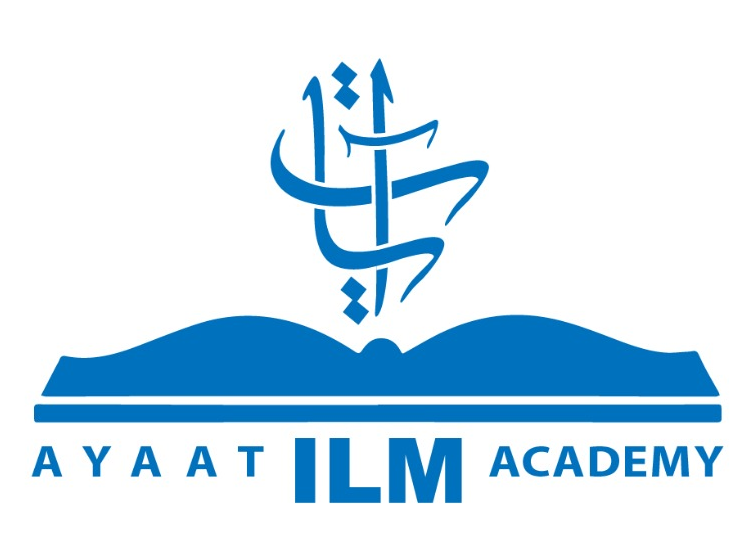 سورة  العلق
أكاديمية آيات للعلوم الإسلامية
مقدمة:
قَالَ: فَرَجَعَ بِهَا تَرْجُفُ بَوَادِرُهُ، حَتَّى دَخَلَ عَلَى خَدِيجَةَ فَقَالَ: «زَمِّلُونِي زَمِّلُونِي»، فزمَّلوه حَتَّى ذَهَبَ عَنْهُ الروع فقال: يا خديجة: «مالي»؟! وأخبرها الخبر، وقال: «قد خشيت على نفسي». فَقَالَتْ لَهُ: «كَلَّا أَبْشِرْ فَوَاللَّهِ لَا يُخْزِيكَ اللَّهُ أَبَدًا، إِنَّكَ لَتَصِلُ الرَّحِمَ، وَتَصْدُقُ الْحَدِيثَ، وَتَحْمِلُ الْكَلَّ، وَتُقْرِي الضَّيْفَ، وَتُعِينُ عَلَى نَوَائِبَ الْحَقِّ»، ثُمَّ انْطَلَقَتْ بِهِ خَدِيجَةُ حَتَّى أَتَتْ بِهِ (وَرَقَةَ بْنَ نَوْفَلِ) بْنِ أَسَدِ بْنِ عَبْدِ الْعُزَّى بْنِ قُصَيِّ، وهو ابن عم خديجة أخي أبيها، وكان أمرأ قد تَنَصَّرَ فِي الْجَاهِلِيَّةِ، وَكَانَ يَكْتُبُ الْكِتَابَ الْعَرَبِيَّ، وَكَتَبَ بِالْعَرَبِيَّةِ مِنَ الْإِنْجِيلِ مَا شَاءَ اللَّهُ أَنْ يُكْتَبَ، وَكَانَ شَيْخًا كَبِيرًا قَدْ عَمِيَ، فَقَالَتْ خَدِيجَةُ: أَيِ ابْنَ عَمِّ، اسْمَعْ مِنَ ابْنِ أَخِيكَ، فَقَالَ وَرَقَةُ: ابْنَ أَخِي مَا تَرَى؟ فَأَخْبَرَهُ رَسُولُ اللَّهِ -ﷺ- بِمَا رَأَى
أكاديمية آيات للعلوم الإسلامية      www.ayaatacademy.ca
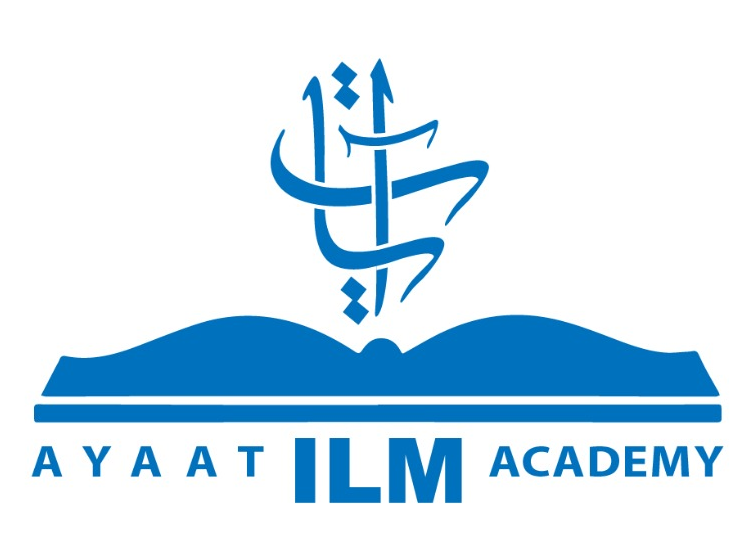 سورة  العلق
أكاديمية آيات للعلوم الإسلامية
مقدمة:
فَقَالَ وَرَقَةُ: هَذَا النَّامُوسُ الَّذِي أُنزل على موسى، ليتني فيها جذعاً، ليتني أَكُونُ حَيًّا حِينَ يُخْرِجُكَ قَوْمَكَ، فَقَالَ رَسُولُ اللَّهِ -ﷺ-: «أو مخرجيّ هُمْ؟» فَقَالَ وَرَقَةُ: نَعَمْ لَمْ يَأْتِ رَجُلٌ قَطُّ بِمَا جِئْتَ بِهِ إِلَّا عُودِيَ، وَإِنْ يُدْرِكْنِي يَوْمُكَ أَنْصُرْكَ نَصْرًا مُؤَزَّرًا، ثُمَّ لَمْ ينشب ورقة أن توفي، وفتر الوحي. (جامع الصحيحين)
وَعَنِ ابْنِ عَبَّاسٍ قَالَ: كَانَ رَسُولُ اللَّهِ -ﷺ- يُصَلِّي عِنْدَ الْمَقَامِ، فَمَرَّ بِهِ أَبُو جَهْلِ بْنُ هِشَامٍ، فَقَالَ: يَا مُحَمَّدُ أَلَمْ أَنْهَكَ عَنْ هَذَا؟ وَتَوَعَّدَهُ فَأَغْلَظَ لَهُ رَسُولُ اللَّهِ -ﷺ- وَانْتَهَرَهُ، فَقَالَ: يَا مُحَمَّدُ بِأَيِّ شَيْءٍ تُهَدِّدُنِي؟ أَمَا وَاللَّهِ إِنِّي لَأَكْثَرُ هَذَا الْوَادِي نَادِيًا، فَأَنْزَلَ اللَّهُ: ﴿فَلْيَدْعُ نَادِيَهُ * سندعُ الزبانية﴾ وقال ابْنُ عَبَّاسٍ: لَوْ دَعَا نَادِيَهُ لَأَخَذَتْهُ مَلَائِكَةُ العذاب من ساعته (أحمد والترمذي)
أكاديمية آيات للعلوم الإسلامية      www.ayaatacademy.ca
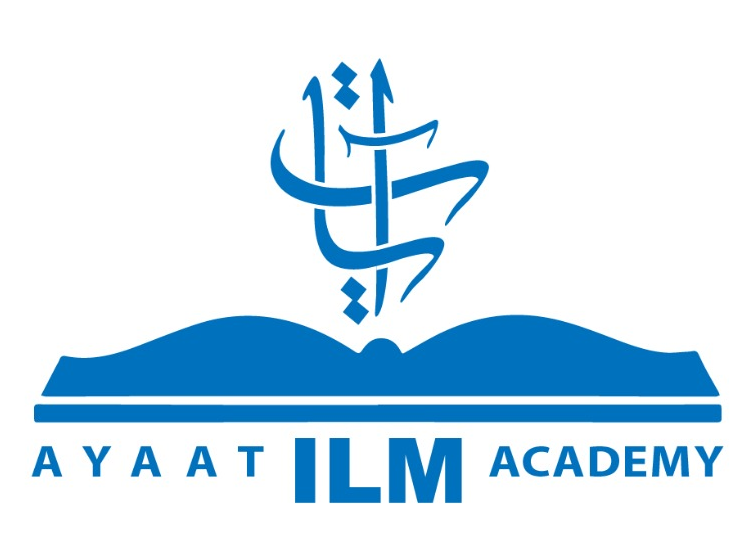 سورة  العلق
أكاديمية آيات للعلوم الإسلامية
مقدمة:
وَعَنْ أَبِي هُرَيْرَةَ ->- قَالَ؛ قَالَ أَبُو جَهْلٍ: هَلْ يُعَفِّرُ مُحَمَّدٌ وَجْهَهُ بَيْنَ أَظْهُرِكُمْ؟ قَالُوا: نَعَمْ، قَالَ، فَقَالَ: وَاللَّاتِ وَالْعُزَّى لَئِنْ رَأَيْتُهُ يُصَلِّي كَذَلِكَ لَأَطَأَنَّ عَلَى رَقَبَتِهِ، وَلَأُعَفِّرَنَّ وَجْهَهُ فِي التُّرَابِ، فَأَتَى رَسُولَ اللَّهِ -ﷺ- وَهُوَ يُصَلِّي لِيَطَأَ عَلَى رَقَبَتِهِ، قَالَ: فَمَا فَجَأَهُمْ مِنْهُ إِلَّا وَهُوَ يَنْكِصُ عَلَى عَقِبَيْهِ وَيَتَّقِي بِيَدَيْهِ، قال: فقيل له مالك؟ فَقَالَ: إِنَّ بَيْنِي وَبَيْنَهُ خَنْدَقًا مِنْ نَارٍ وهولاً وأجنحة! قَالَ، فَقَالَ رَسُولُ اللَّهِ -ﷺ-: «لَوْ دَنَا مِنِّي لَاخْتَطَفَتْهُ الْمَلَائِكَةُ عُضْوًا عُضْوًا» (صحيح مسلم، (8/130)، قال: وأنزل الله: ﴿كَلاَّ إِنَّ الإنسان ليطغى﴾ النظر
أكاديمية آيات للعلوم الإسلامية      www.ayaatacademy.ca
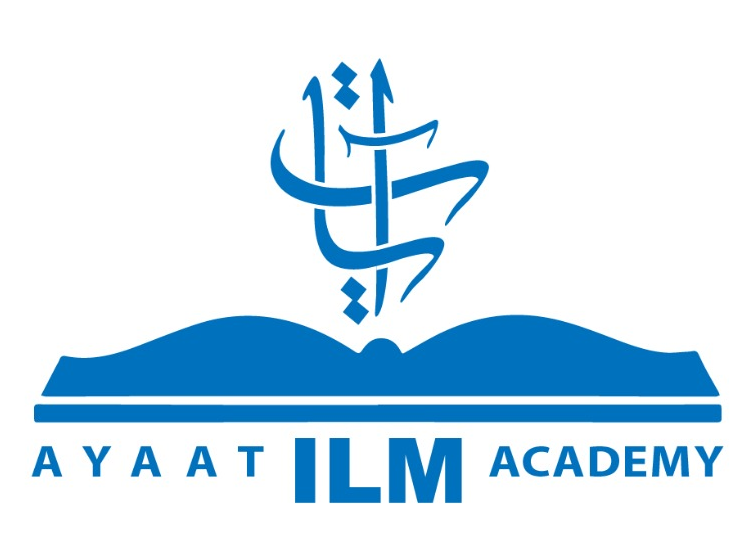 سورة  العلق
أكاديمية آيات للعلوم الإسلامية
غريب الألفاظ:
﴿عَلَقٍ﴾: جَمْعُ عَلَقَةٍ وهي النطفةُ في الطَّوْرِ الثاني 		 ﴿لَيَطْغَى﴾: يَتَجَاوَزُ الحدَّ 
﴿اسْتَغْنَى﴾: عندما يرى نَفْسَهُ قد اسْتَغْنَى بماله أو ولده أو سُلْطَانِهِ
﴿لَنَسْفَعًا بِالنَّاصِيَةِ﴾: لَنَجُرَّنَّهُ إلى النارِ بِمُقَدَّمِ رَأْسِهِ، وقيل: السَّفْعُ: الإِحْرَاقُ
﴿نَاصِيَةٍ كَاذِبَةٍ خَاطِئَةٍ﴾: أي: صَاحِبُ هَذِهِ الناصيةِ هُوَ أَبُو جَهْلٍ كَاذِبٌ خَاطِئٌ
﴿فَلْيَدْعُ نَادِيَه﴾: رِجَالُ مَجْلِسِهِ وَمُنْتَدَاهُ
﴿سَنَدْعُ الزَّبَانِيَةَ﴾: خُزَّانَ جَهَنَّمَ، الملائكةُ الغِلَاظُ الشِّدَادُ النظر
أكاديمية آيات للعلوم الإسلامية      www.ayaatacademy.ca
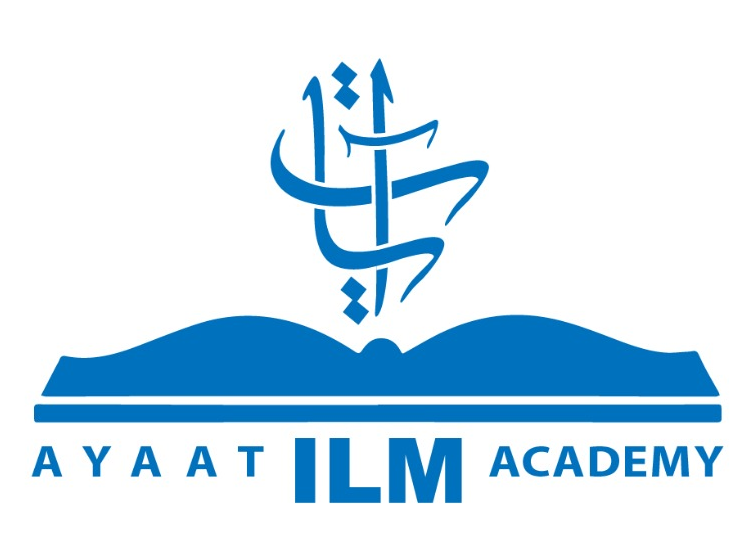 سورة  العلق
أكاديمية آيات للعلوم الإسلامية
من مقاصد السورة:
بيان كمال الإنسان بالعلم والوحي الباعث على تعلق العبد بربه وخضوعه له، ونقصه بمخالفة ذلك.
من فوائد الآيات:
• أهمية القراءة والكتابة في الإسلام.
• خطر الغنى إذا جرّ إلى الكبر والبُعد عن الحق.
• النهي عن المعروف صفة من صفات الكفر.
أكاديمية آيات للعلوم الإسلامية      www.ayaatacademy.ca